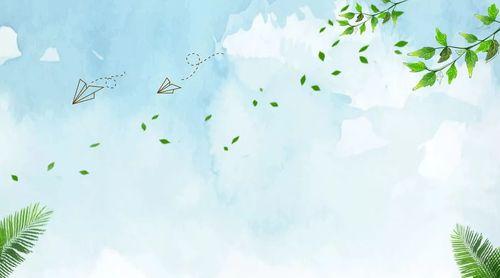 S299
求主管理我的心意1/4
求主每日管理，我的心意；
愿以基督的心，为我的心。
教我认识真理，使我自由；
我的心思意念，尊主为首。

Take Thou our minds, dear Lord we humbly pray;
Give us the mind of Christ throughout each day,
Teach us to know the truth that sets us free;
Grant us in all our thoughts to honor Thee
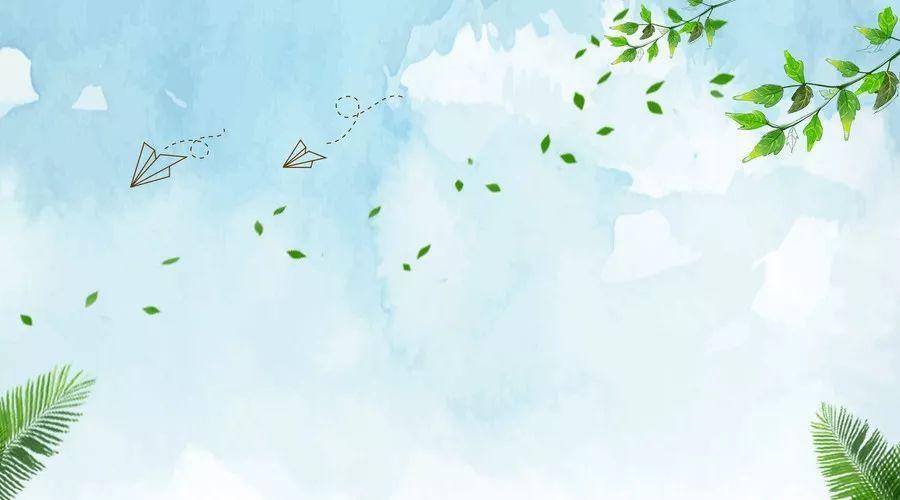 求主管理我的心意2/4
Take Thou our hearts, O Christ they are Thine own;
Come Thou within our souls and claim Thy throne,
Help us to shed abroad Thy generous love;
Use us to make the earth like heaven above
今愿将我身心，奉献於祢；
我已完全属祢，求主管理。
求主用我一生，助我刚强；
将祢大爱宣扬，舆人分享。
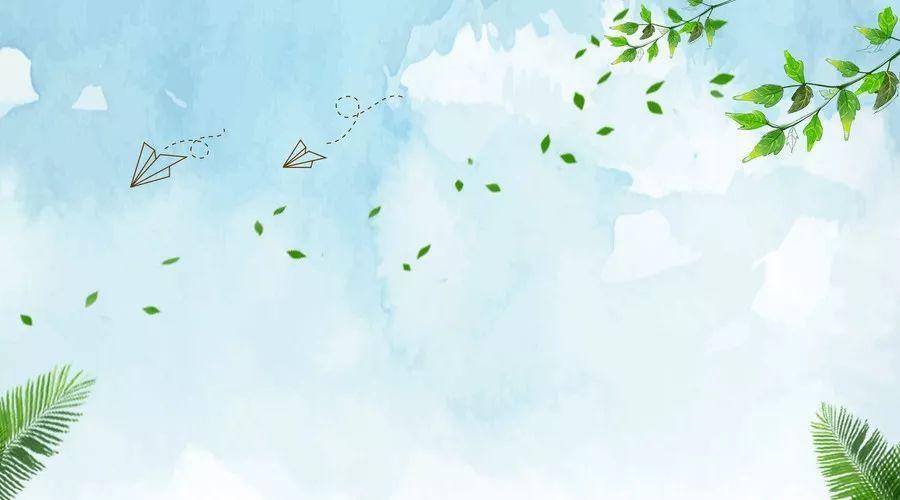 求主管理我的心意 3/4
求主完全掌握  我的意志；
使我完全顺服，祢的旨意。
成为圣洁像祢，不再自私；
引导我的生命，讨祢欢喜。
Take Thou our wills dear God! hold Thou full sway;
Have in our inmost souls Thy perfect way,
Guard Thou each sacred hour from selfish ease;
Guide Thou our ordered lives as Thou dost please,
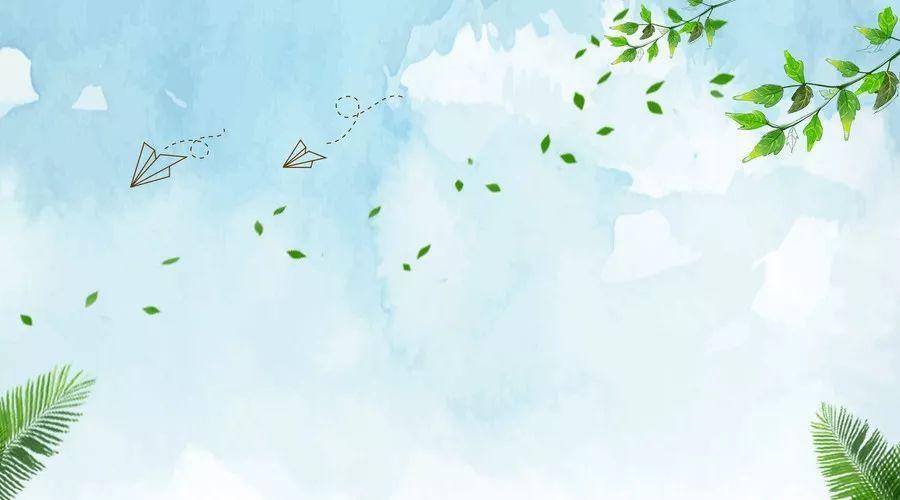 求主管理我的心意4/4
Take Thou our selves O Lord, heart, mind, and will;
Through our surrendered souls Thy plans fulfill
We yield ourselves to Thee time talents all;
We hear and hence forth heed thy sovereign call
我今全身，全体，全意，全心；
完全奉献於祢，凭祢意行。
我的一生年日，才干恩赐；
今愿听主呼召，完全归祢。